Le Romantisme
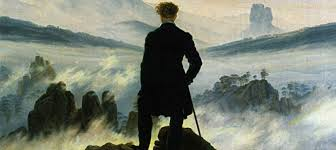 La Révolution française
NAPOLÉON 1er
Naissance en 1769, Corse.
Prend le pouvoir en 1799
Vend la Louisiane pour devenir Empereur le 18 mai 1804
Meurt en 1821 à l’Île Sainte-Hélène (verbannen).
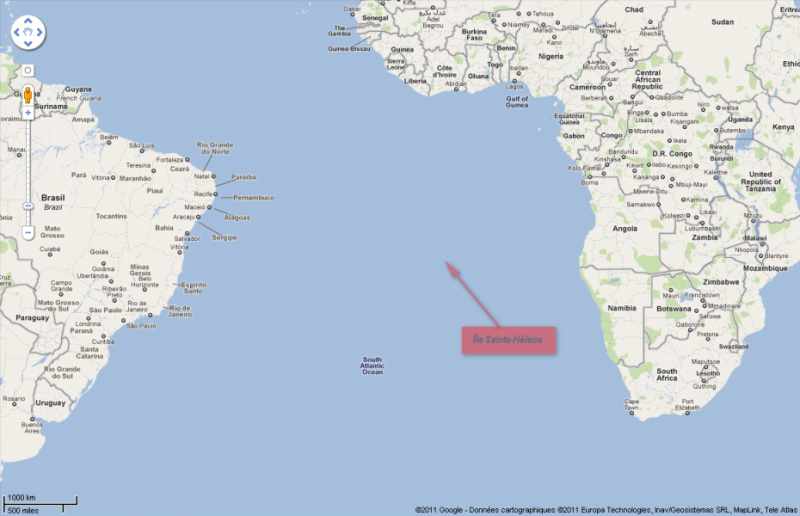 L’EMPIRE NAPOLÉONIEN - 1812
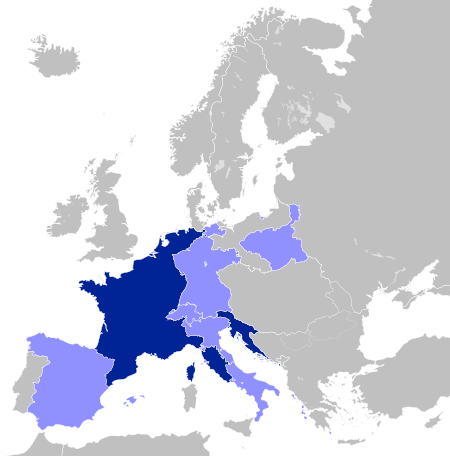 PREMIÈRE MOITIÉ DU XIXe SIÈCLE
Aspects du Romantisme:
Le Mal du siècle: mislukte idealen van de Franse Revolutie en negatieve gevolgen van industrïele revolutie – sociale roman + belangstelling voor het verleden, verre landen, bovennatuurlijke.
Le Culte du Moi:  het individu staat centraal – schrijven vanuit hun individuele beleving – de ik-persoon.
La Nature:  de natuur symboliseert vrijheid, puurheid en vrede.
François de Chateaubriand – 1768 - 1848
Origines nobles
De la Révolution Française se rappelle voir le peuple marcher dans les rues de Paris portant à bras élevé des pic couronnées de têtes de décapités.
Il part pour les États-Unis.  Est rappelé par Napoléon.
Mémoires d’Outre-Tombe:  (Memoires van over het graf):  événements historiques majeurs dont il fut témoin (Révolution, République, Empire, Restauration, Monarchie de Juillet)
Victor Hugo – 1802-1885
Les Misérables:  deux textes.
Le premier:  écrit en France – 1848
Le deuxième:  écrit en exil à Guernesey – 1862
Contre les injustices sociales, politiques et économiques, contre Napoléon III.
Les Misérables
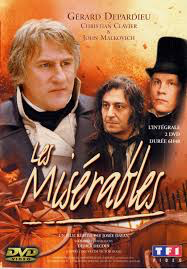